Organigrama 2017
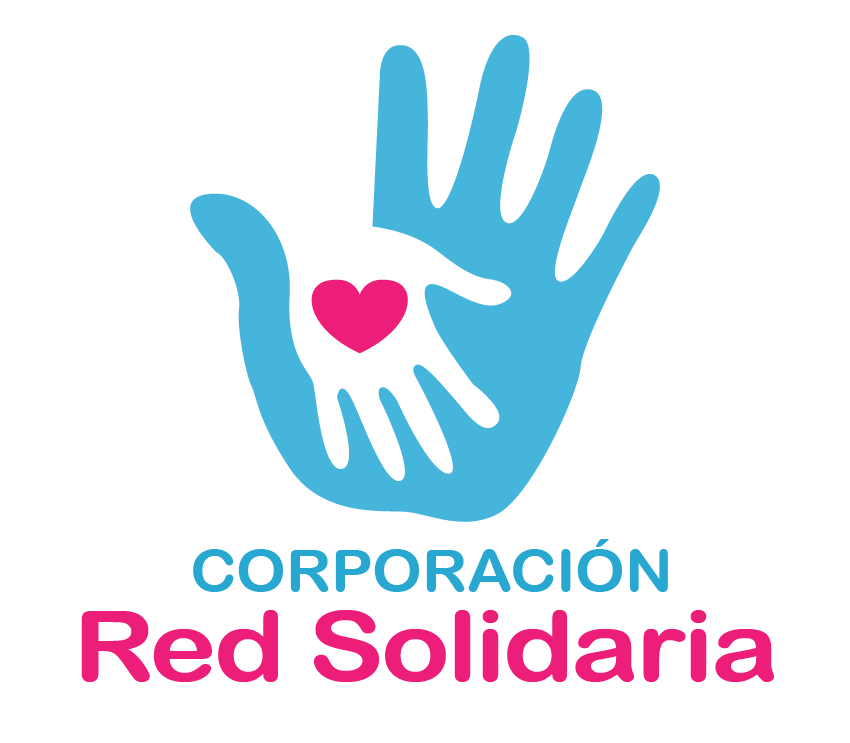 Nota:
Todos los roles de la organización operan bajo modalidad de voluntariado.
Organigrama al 31 de Diciembre del 2017
Organigrama 2018
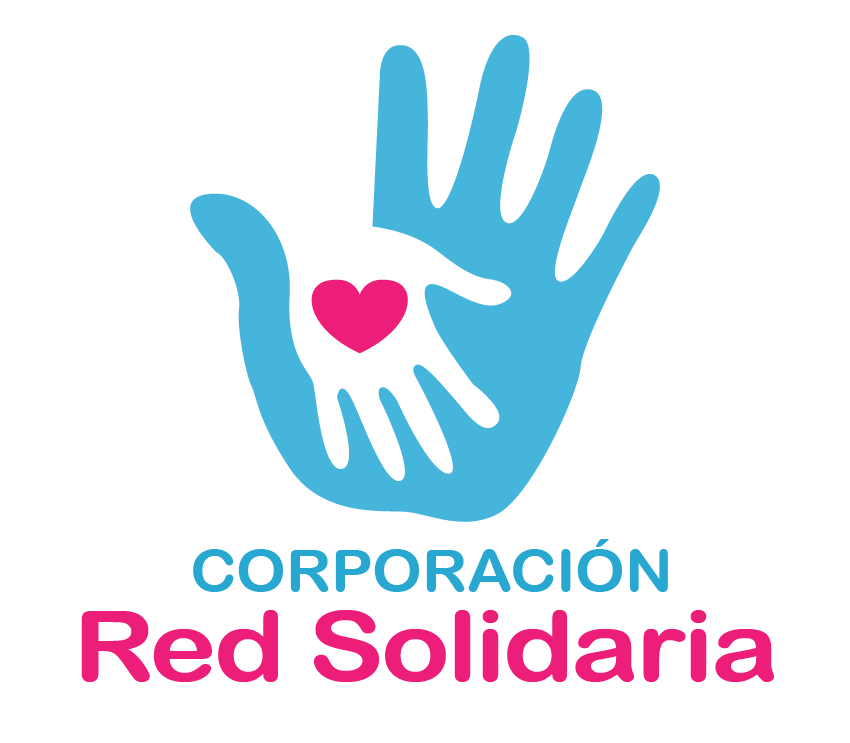 Nota:
Todos los roles de la organización operan bajo modalidad de voluntariado.
Organigrama al 31 de Diciembre del 2018
Organigrama 2019
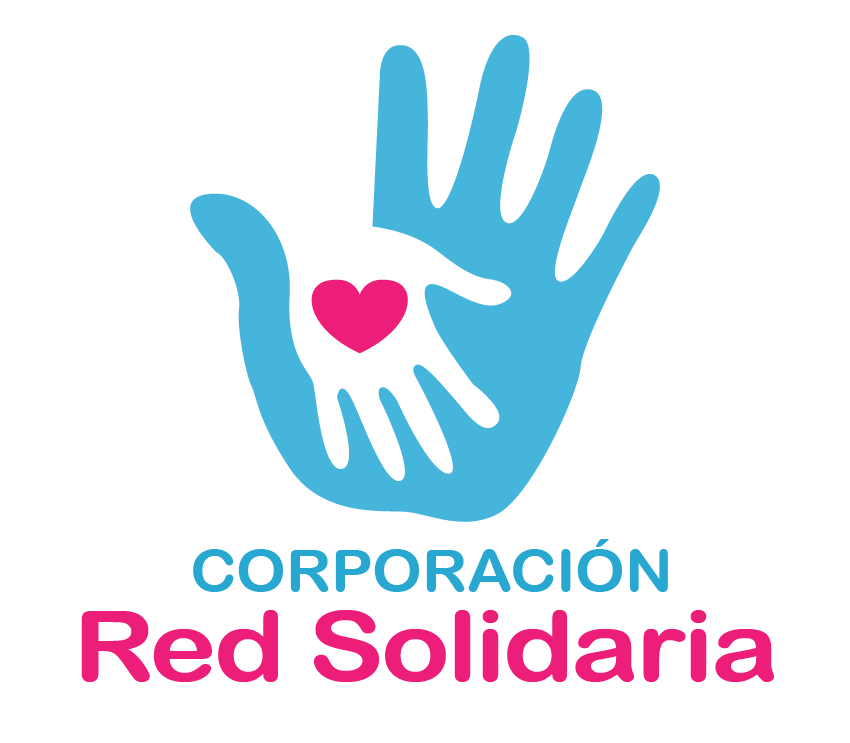 Nota:
Todos los roles de la organización operan bajo modalidad de voluntariado.
Organigrama al 31 de Diciembre del 2019
Organigrama 2020
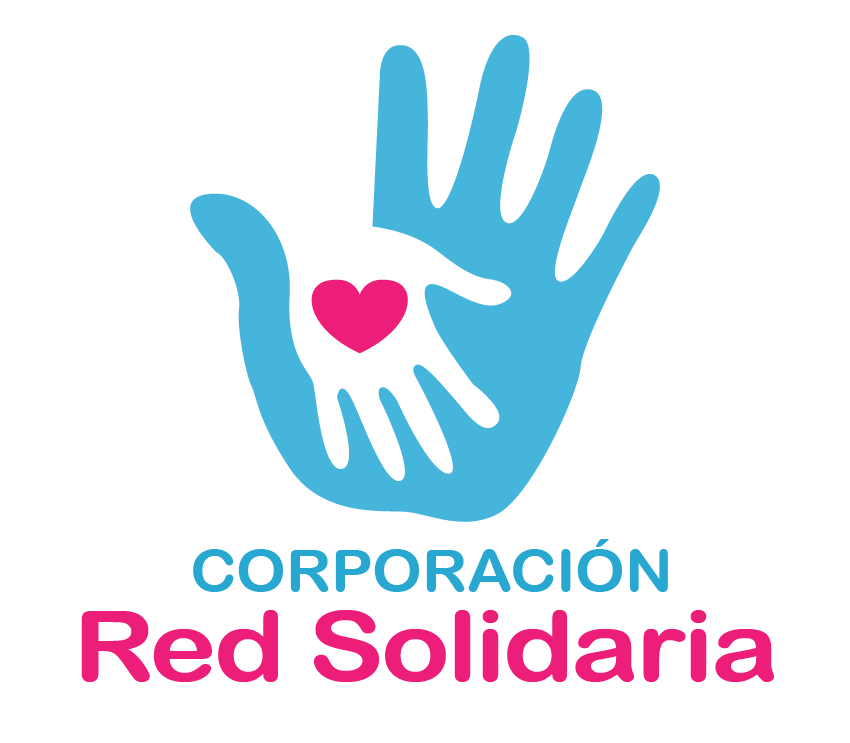 Nota:
Todos los roles de la organización operan 
bajo modalidad de voluntariado.
Organigrama al 30 de Septiembre del 2020
Asesor externo a la corporación
En proceso de nombramiento